Two methods to observe tutorial

Standard Method
This method allows presentation to be resized  to user preference.

Slide Show Method (Example below)
Presentation fills entire screen
Click on Slide Show tab at top of screen
Click icon <From Beginning>

Note: 	Either method; to advance click the progression arrow in the bottom right corner of each slide or press the down-arrow key.
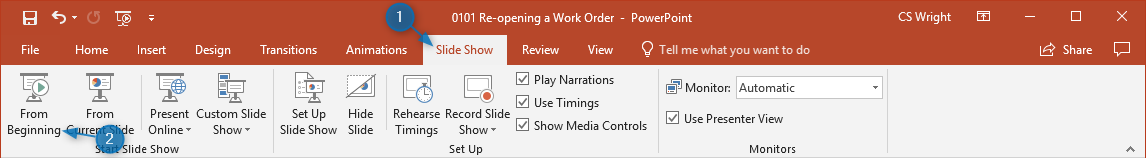 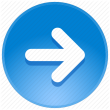 Welcome to 
BSIP 101
Transaction Procedures

Report 
Work Orders
Outstanding & In Process
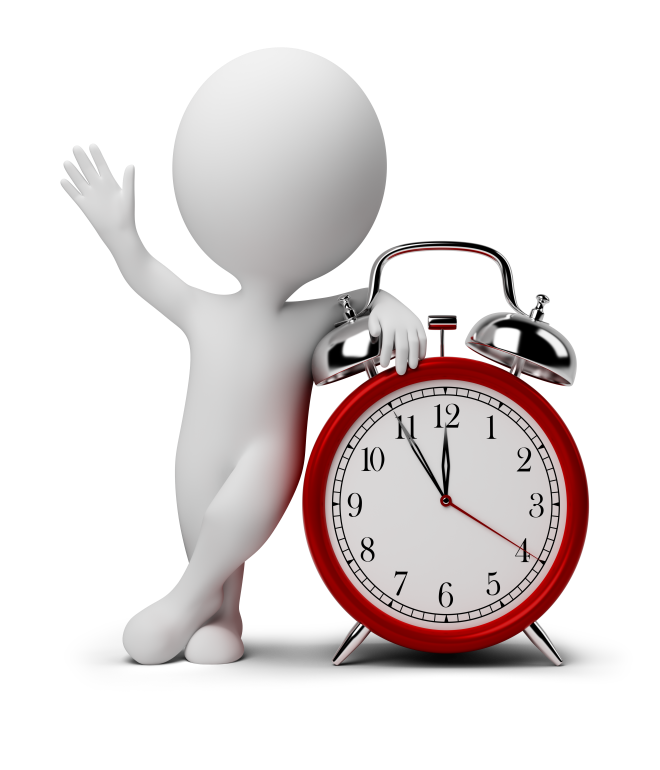 Instructor:	Stephen Wright	DPI Technical Consultant
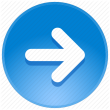 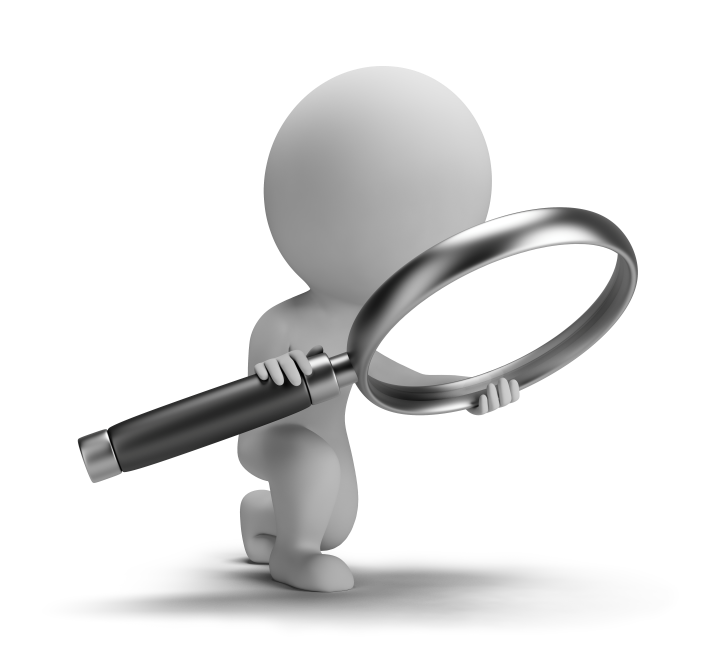 Purpose:	Identify all work orders that are outstanding and/or in process
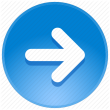 One transaction is required to complete this procedure:
IW38
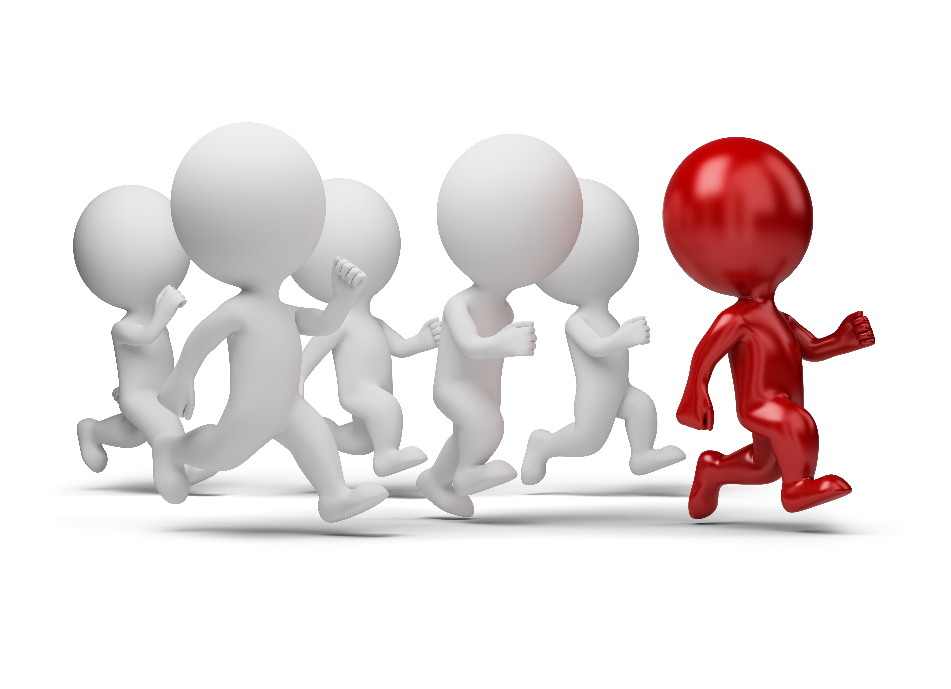 Let’s get started -
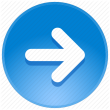 Window:
SAP R/3 Easy Access
 
Input IW38; or
Favorites menu, <Select> transactionIW38 –  Change PM Orders
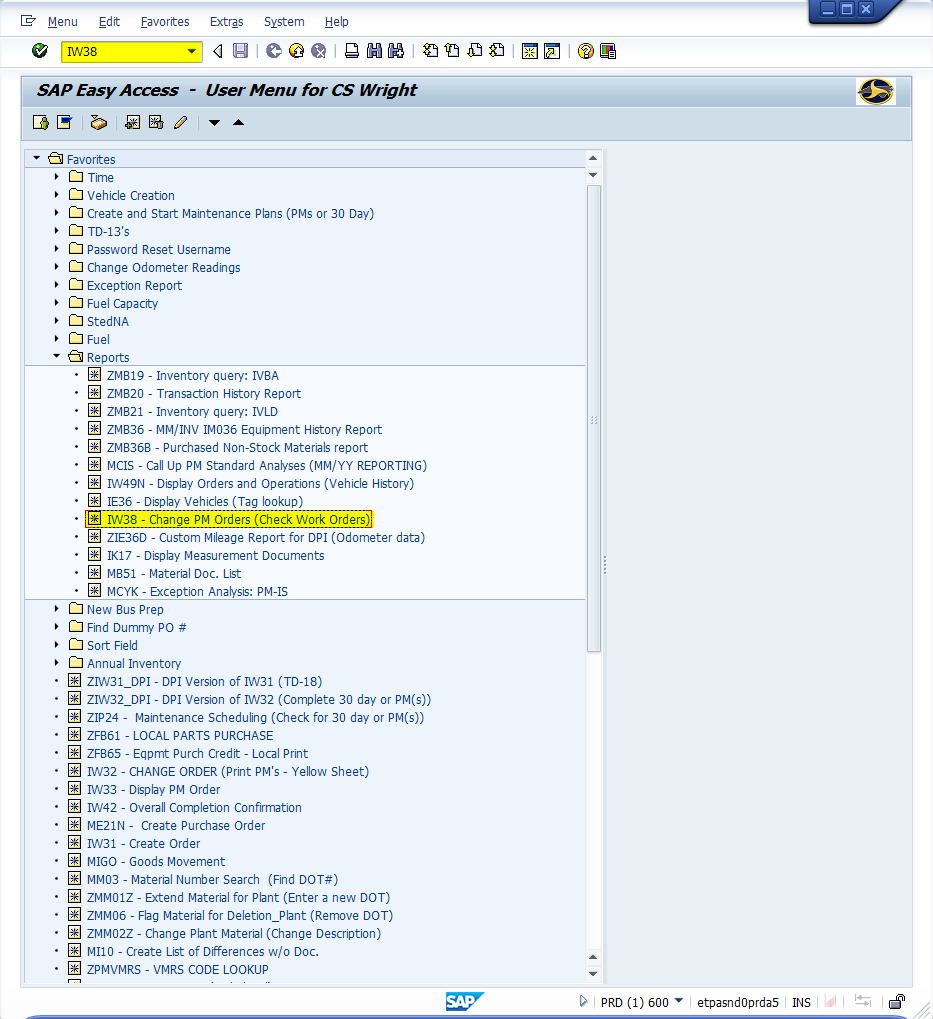 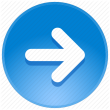 Window opens:
Change PM Orders:  Selection of Orders

Order Status
<Check> one and/or both
Outstanding Field 
In Process
<Uncheck> both
Completed
Historical
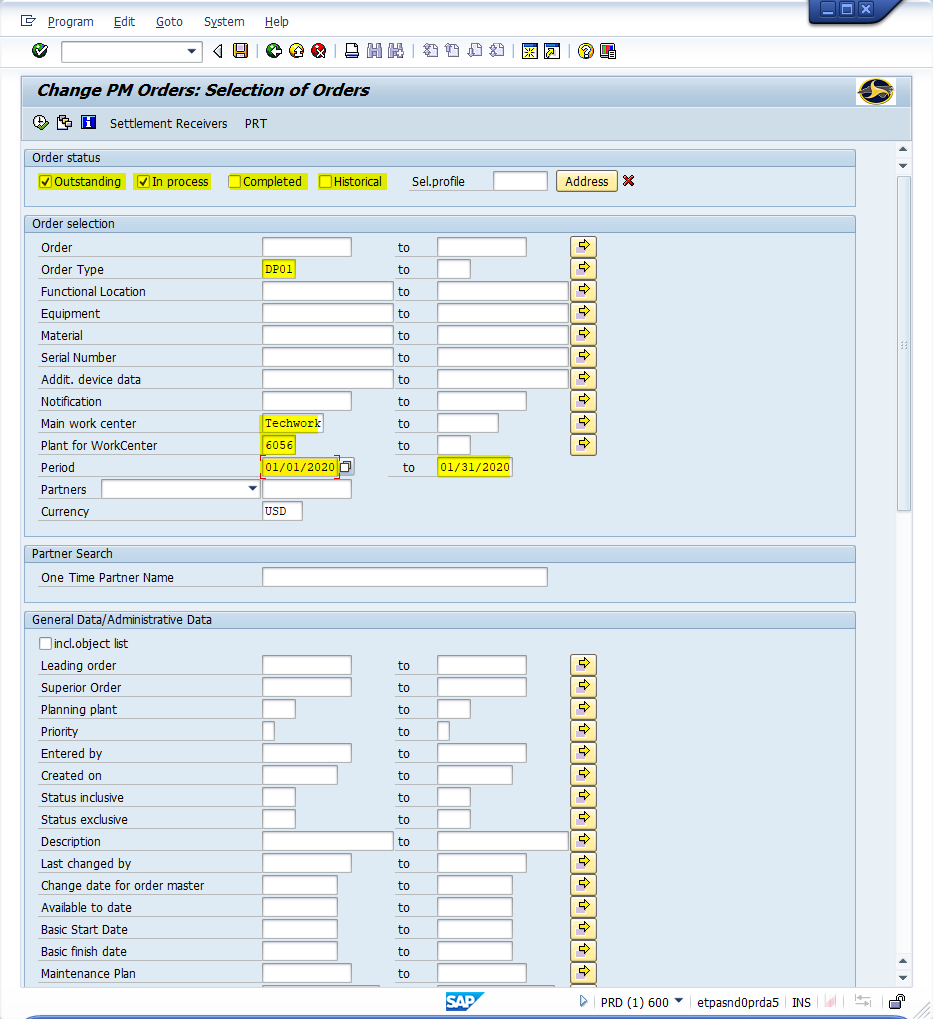 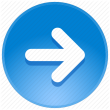 Window opens:
Change PM Orders:  Selection of Orders

Order Selection
Order Type Field – Input four-digit code; leave blank to see all order types.

Common Order Types
DP01	=	Corrective Maintenance
DP02	=	Preventive Maintenance

Main work center field – TECHWORK  (Always)
Plant Field – Input four-digit code (i.e., Alamance = 6001)
Date/Range Field – Input a single date or date range (i.e., 01/01/2020, 01/31/2020)
<Click> Execute icon
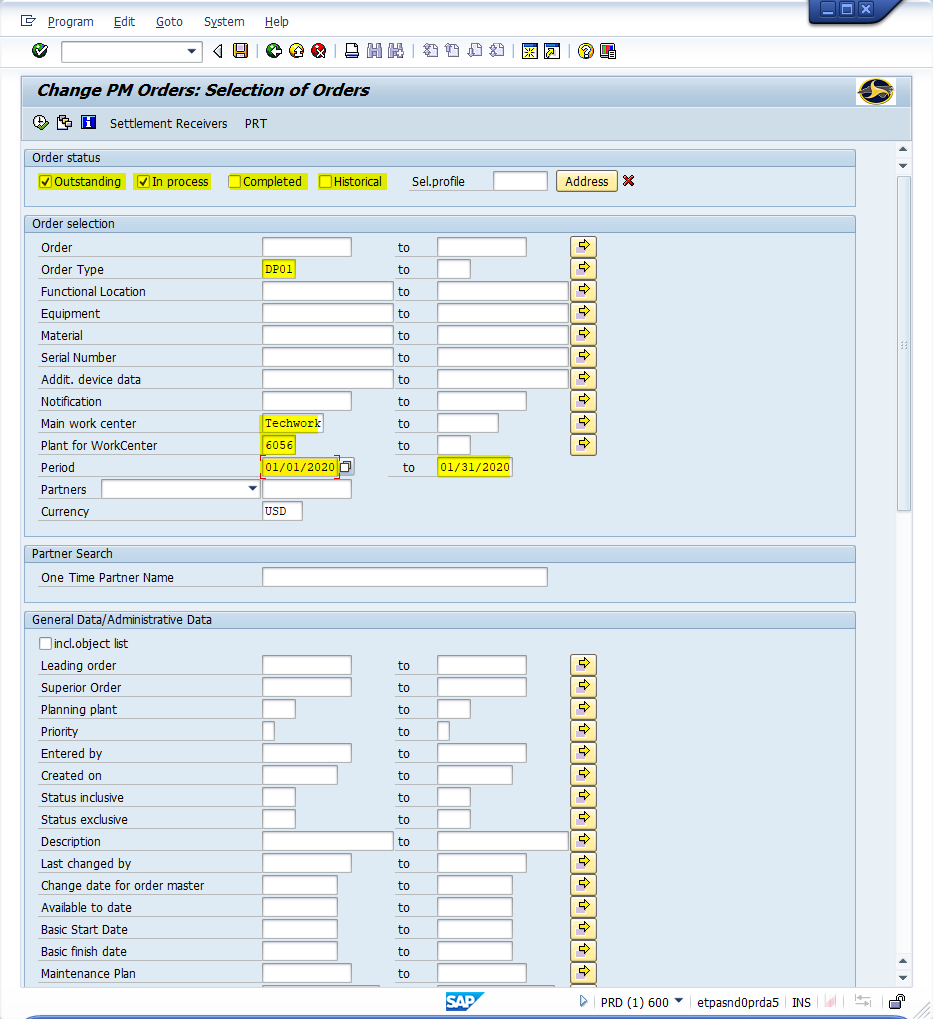 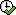 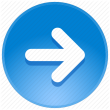 Window opens:
Change PM Orders:  List of Orders

<Double-Click> Work order number to open the Change DPI Corrective/Preventive Maintenance Order {Work order number}: Central Header screen
<Click> Back icon 	(Returns to table)
<Click> Exit icon 	(Returns to main menu)
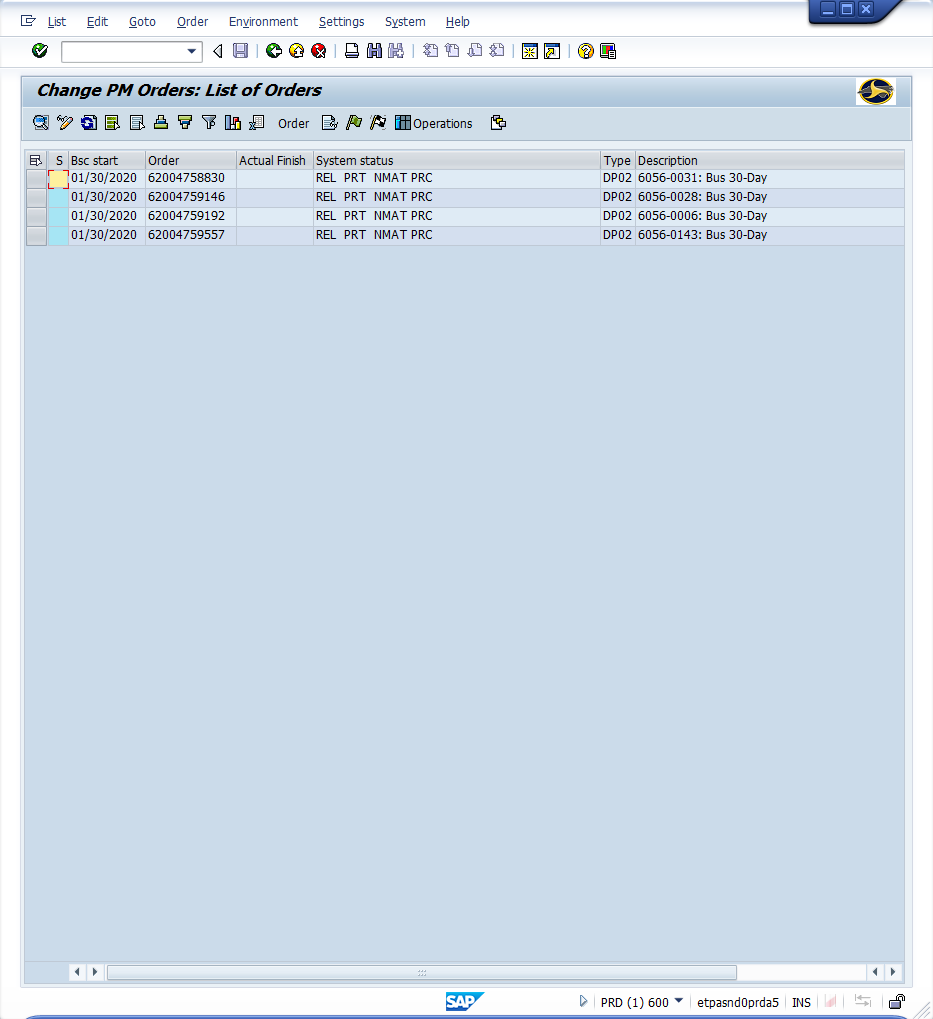 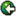 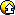 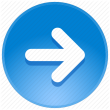 Questions
Email:  Stephen.Wright@dpi.nc.gov
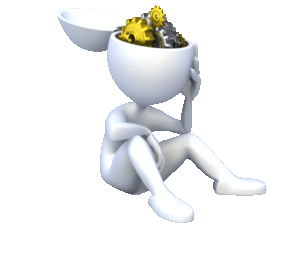 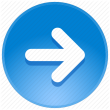 Thank You!
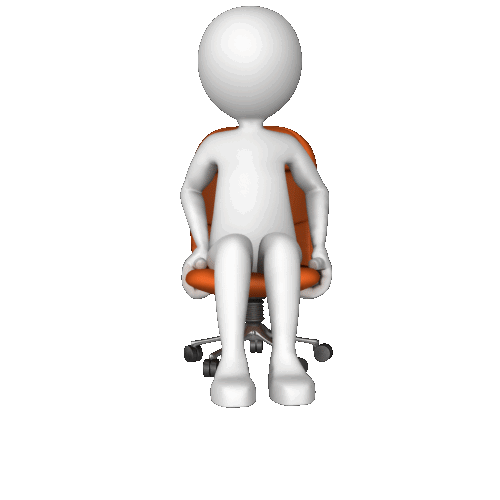 Stephen Wright
DPI Technical Consultant